Региональная научно-практическая конференция 
«Актуальные вопросы профпатологии»
21.03.23 г.
Современные подходы к ведению бронхо-обструктивного синдрома и диагностике бронхиальной астмы. Профессиональные аспекты, риски развития, выбор терапии.
Лекция при поддержке компании АстраЗенека.
Представлена информация только в рамках зарегистрированных в РФ показаний.
Мнение лектора не всегда может совпадать с точкой зрения компании АстраЗенека.
SYM_RU-11307    . Дата одобрения: 13.09. 2021. Дата истечения:  12.09.2023.
Клинический случай 1
Пациентка С., 1979 г.р.
Жалобы

Приступообразный кашель с отхождением небольшого количества вязкой слизистой мокроты, возникающий 3-4 раза в неделю (в том числе 1-2 раза в неделю в ночные часы), свисты и хрипы в положении лежа периодически, ощущение заложенности в груди. 
Кашель купируется после применения 100 мкг сальбутамола. 
Слабость, потливость
2
Из личного архива наблюдений Мордык А.В.
Пациентка С. История заболевания
СТАТУС КУРЕНИЯ: 
Курит в течение 15 лет, не регулярно, от 5 до 10 сигарет в день.

	
СОПУТСТВУЮЩИЕ ЗАБОЛЕВАНИЯ: 
нет.

Профессиональный анамнез:
Парикмахер, работа с краской для волос, в последние месяцы с растворами для выпрямления волос. Стаж работы 23 года.
Аллергологический анамнез не отягощен.
В течение нескольких последних лет периодически беспокоит приступообразный кашель,  чувство заложенности в грудной клетке, появляются в связи с эпизодами ОРВИ, задерживаются на длительное время. Установлен диагноз хронический бронхит. Терапевтом назначались курсы антибактериальной терапии, без эффекта. При появлении кашлевого синдрома принимает мукоактивные препараты, для купирования симптомов использует сальбутамол 100 - 200 мкг. 
Ухудшение самочувствия в течение двух месяцев, спровоцировано эпизодом ОРВИ, когда появились повышение температуры, заложенность носа, приступообразный кашель, ощущение хрипов в грудной клетке, потребность в применении сальбутамола 3-4 раза в неделю. В последующем нормализация температуры тела, сохранение кашля, хрипов, ощущения заложенности в груди. На фоне терапии лазолваном, флуимуцилом эффекта не отмечает. Приступы кашля снимает сальбутамолом.
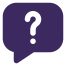 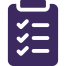 3
ГКС – глюкокортикостероиды
Из личного архива наблюдений Мордык А.В.
Пациентка С. Физический осмотр
Cостояние удовлетворительное. 
Рост – 168 см, вес – 63 кг. SpO2 в покое 98%. Температура тела – 36.6ºС
При перкуссии органов грудной клетки ясный легочный звук.При аускультации легких дыхание везикулярное, единичные сухие хрипы. ЧДД 18 в мин.
При аускультации сердца ритм правильный, тоны ясные. ЧСС 76 в мин. АД 120/85 мм рт.ст.
Значимой патологии со стороны органов                    и систем не выявлено
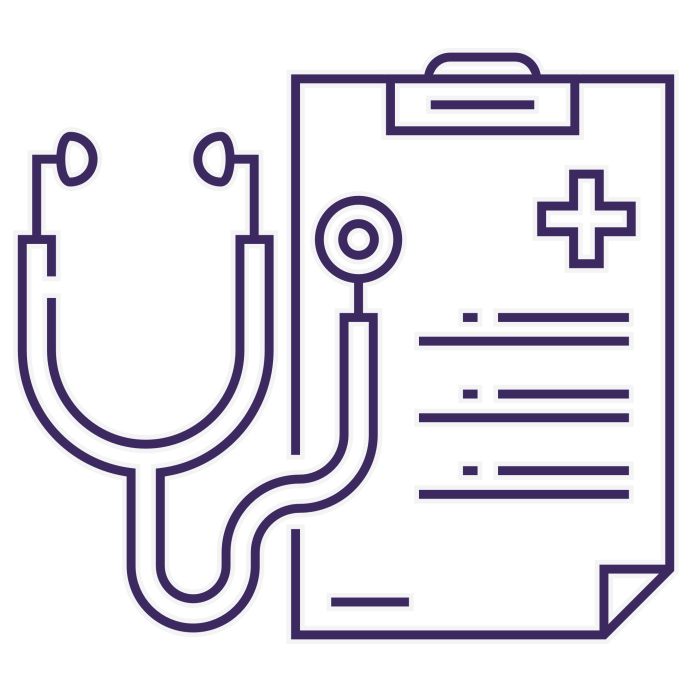 4
ЧДД  – частота дыхательных движений
ЧСС – частота сердечных сокращений
АД – артериальное давление
SpO2 – насыщение гемоглобина кислородом 

Из личного архива наблюдений Мордык А.В.
Пациентка С. Тест по оценке контроля над астмой АСТ
1. Как часто за последние 4 недели астма мешала Вам выполнять обычный объем работы в учебном заведении, на работе или дома?
3
2. Как часто за последние 4 недели Вы отмечали у себя затрудненное дыхание?
2
3. Как часто за последние 4 недели Вы просыпались ночью или раньше, чем обычно, из-за cимптомов астмы (свистящего дыхания, кашля, затрудненного дыхания, чувства стеснения или боли в груди)?
2
4. Как часто за последние 4 недели Вы использовали быстродействующий ингалятор (например, Вентолин, Беротек, Беродуал, Атровент, Сальбутамол, Саламол, Сальбен, Астмопент) или небулайзер (аэрозольный аппарат) с лекарством (например, Беротек, Беродуал, Вентолин небулы)?
2
5. Как бы Вы оценили, насколько Вам удавалось контролировать астму за последние 4 недели?
2
11
ИТОГО
АСТ (Asthma Control Test) – тест по оценке контроля над астмой
Из личного архива наблюдений Мордык А.В.
Тест по оценке контроля над астмой АСТ
Ограничение активности
Затруднение дыхания
Пробуждение 
из-за симптомов астмы
Применение препаратов скорой помощи
Общая оценка контроля астмы
По всем пунктам оценивается состояние пациента за последние 4 недели от 1 до 5 баллов.
≥ 20
ХОРОШИЙ КОНТРОЛЬ
5–15
ОЧЕНЬ ПЛОХОЙ КОНТРОЛЬ
16–19
КОНТРОЛЬ НЕДОСТАТОЧЕН
Последние 4 недели
Минимальная клинически значимая разница — 3 балла
6
АСТ (Asthma Control Test) – тест по оценке контроля над астмой
1. Nathan RA et al. J Allergy Clin Immunol 2004;113: 59–65. 
2. Schatz M et al. J Allergy Clin Immunol 2006; 117: 549–556; 
3. Schatz M et al. J Allergy Clin Immunol. 2009; 124: 719–23.e1.
Пациентка С. Лабораторные исследования
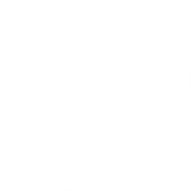 Лейкоциты крови – 7,8*10/л
Эозинофилы крови – 4.0% (312 кл/мкл)
7
Из личного архива наблюдений Мордык А.В.
Пациентка С. Исследование функции внешнего дыхания
Бронходилатационный тест положительный: прирост ОФВ1 после ингаляции 400 мкг сальбутамола составил 490 мл или 13%,  что является диагностическим критерием бронхиальной астмы
8
Из личного архива наблюдений Мордык А.В.
ФЖЕЛ -  Форсированная жизненная емкость легких
ОФВ1 -  Объем форсированного выдоха за первую секунду
Клинический случай 1
Пациентка С., 1979 г.р.
Диагноз?

Лечение?
9
Из личного архива наблюдений Мордык А.В.
Федеральный закон от 21.11.2011 N 323-ФЗ (ред. от 31.07.2020)
«Об основах охраны здоровья граждан в Российской Федерации»
Врач-терапевт и врач общей практики, являясь врачами, осуществляющими первичный прием, диспансерное наблюдение и лечение пациента, обязаны:
Выставить первичный диагноз
Назначить первичное лечение
В случае необходимости врачи первичного звена направляют пациента на прием к врачу-специалисту (врач-пульмонолог, врач-аллерголог). Врач-специалист при необходимости проводит дополнительные обследования и корректирует лечение, подтверждает выставленный первичный диагноз.
10
Бронхиальная астма, определение
Бронхиальная астма –
это гетерогенное заболевание, характеризующееся хроническим воспалением дыхательных путей, о наличии которого свидетельствуют повторяющиеся респираторные симптомы, такие как свистящие хрипы, затруднение дыхания, заложенность в груди и кашель.

Интенсивность симптомов меняется в зависимости от времени и сочетается с вариабельным ограничением  экспираторного (выдыхаемого) потока воздуха.
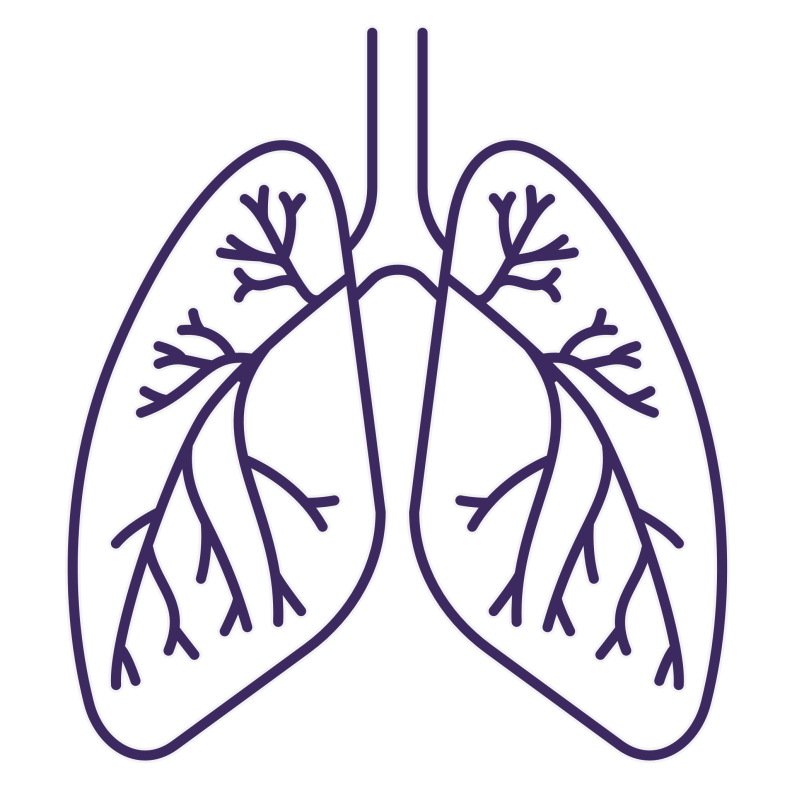 11
Global Initiative for Asthma (GINA). Global Strategy for Asthma Management and Prevention 2021. Доступно по ссылке http://www.ginasthma.org/
Алгоритм диагностики бронхиальной астмы для врачей первичного звена
Оценка жалоб, симптомов, 
опрос пациента
Спирометрия и пикфлоуметрия
1
4
Оценка анамнеза
Оценка шагов 1-4 и постановка первичного диагноза «бронхиальная астма»
2
5
Клиническое обследование
3
12
Авдеев С.Н., Айсанов З.Р., Белевский А.С., Емельянов А.В., Курбачева О.М., Лещенко И.В., Ненашева Н.М., Фассахов Р.С.Пути улучшения диагностики и лечения больных бронхиальной астмой врачами первичного звена. Пульмонология. 2019; 29 (4): 457–467
Шаг 1: Оценка жалоб
Симптомы, характерные для бронхиальной астмы
СВИСТЯЩИЕ 
ХРИПЫ
ОДЫШКА
ЧУВСТВОЗАЛОЖЕННОСТИВ ГРУДИ
СУХОЙ 
КАШЕЛЬ
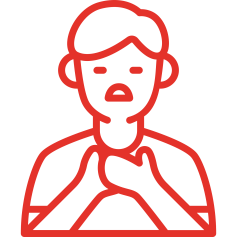 Симптомы вариабельны по времени и интенсивности и часто ухудшаются ночью или рано утром
Клинические проявления могут провоцировать респираторные вирусные инфекции, физические упражнения, воздействие аллергенов, изменения погоды, контакт с неспецифическими ирритантами
13
Авдеев С.Н., Айсанов З.Р., Белевский А.С., Емельянов А.В., Курбачева О.М., Лещенко И.В., Ненашева Н.М., Фассахов Р.С.Пути улучшения диагностики и лечения больных бронхиальной астмой врачами первичного звена. Пульмонология. 2019; 29 (4): 457–467
Шаг 2: оценка анамнеза
Симптомы различаются день ото дня
Симптомы превалируют ночью / ранним утром
Клинические проявления могут провоцировать респираторные вирусные инфекции, физические упражнения, воздействие аллергенов, изменения погоды, контакт с неспецифическими ирритантами
Рассмотреть альтернативный диагноз
НЕТ
ДА
Анамнез, типичный для БА
Шаг 3: клиническое обследование
14
БА – бронхиальная астма
Авдеев С. Н. [и др.] / Пути улучшения диагностики и лечения больных бронхиальной астмой врачами первичного звена // Пульмонология. Том 29. – 2019 - №4 – С. 457-467.
Шаг 3: клиническое обследование
При осмотре:
сухие свистящие хрипыпри аускультации легких
симптомы ринита / конъюнктивита
У пациента с БА в силу вариабельности течения заболевания симптомы в момент осмотра могут отсутствовать
НЕТ
ДА
Шаг 4: спирометрия, пикфлоуметрия
15
БА – бронхиальная астма
Авдеев С. Н. [и др.] / Пути улучшения диагностики и лечения больных бронхиальной астмой врачами первичного звена // Пульмонология. Том 29. – 2019 - №4 – С. 457-467.
Шаг 4: спирометрия и пикфлоуметрия
Спирометрия (тест на обратимость бронхиальной обструкции):
прирост ОФВ1 после пробы с 400 мкг сальбутамола на 12 % и 200 мл
Мониторинг показателей утреннейи вечерней пиковой скорости выдоха (ПСВ) в течение 2 недель(пикфлоуметрия)
НЕТ
ДА
ДА
Диагноз: впервые выявленная бронхиальная астма
Есть 
вариабельность
ПСВ ≥ 20 %
Нет 
вариабельности
ПСВ < 20 %
ДА
Рассмотреть альтернативный диагноз
Назначить лечение
16
Пациентка С. Диагностика
ШАГ 1. ЖАЛОБЫ
приступообразный кашель, сопровождающийся свистящими хрипами, чувством заложенности в грудной клетке, отхождением вязкой мокроты, АСТ – 11 баллов
ШАГ 2. АНАМНЕЗ
Контакт с химическими агентами по роду профессиональной деятельности, появление симптомов после вирусных инфекций
ШАГ 3. ОБСЛЕДОВАНИЕ
эозинофилия крови
ШАГ 4. СПИРОМЕТРИЯ
тест с бронхолитиком положительный
17
АСТ (Asthma Control Test) – тест по оценке контроля над астмой
Из личного архива наблюдений Мордык А.В.
Бронхиальная астма: формулировка диагноза
Этиология(если установлена)
Степень тяжести БА
Уровень контроля БА
Сопутствующиезаболевания
При наличии – обострениес указанием его степени тяжести
18
БА – бронхиальная астма 
Федеральные клинические рекомендации по диагностике и лечению бронхиальной астмы 2019. Российское респираторное общество (spulmo.ru)
Бронхиальная астма: фенотипы
ФЕНОТИП –  
совокупность характеристик организма, развивающаяся 
в результате взаимодействия генетических факторов 
и окружающей среды
Аллергическая
Неаллергическая
БА с поздним дебютом
БА с фиксированной бронхиальной обструкцией
БА у пациентов с ожирением
…
19
БА – бронхиальная астма
Федеральные клинические рекомендации по диагностике и лечению бронхиальной астмы 2019. Российское респираторное общество (spulmo.ru)
Классификация по степени тяжести у пациентов с впервые выявленной БА
20
ПСВ – пиковая скорость выдоха, ОФВ1 – объем форсированного выдоха за 1 сек, КДБА – короткодействующий β2-агонисты, БА – бронхиальная астма.
*Примечание: Достаточно наличия одного из перечисленных критериев тяжести соответствующей группы, чтобы отнести больного к более тяжелой степени тяжести.
Федеральные клинические рекомендации по диагностике и лечению бронхиальной астмы 2019. Российское респираторное общество (spulmo.ru)
Классификация по уровню контроля на основании клинических признаков за последние 4 недели
21
БА – бронхиальная астма
Федеральные клинические рекомендации по диагностике и лечению бронхиальной астмы 2019. Российское респираторное общество (spulmo.ru)
[Speaker Notes: Оценка контроля симптомов БА проводится на основании клинических признаков за последние 4 недели]
Пациентка С. Шаг 5 – постановка диагноза
На основании жалоб, данных анамнеза, физического осмотра, результатов лабораторных и инструментальных методов исследования установлен диагноз:
Бронхиальная астма, смешанного генеза (включая аллергический), средней степени тяжести, неконтролируемая.
22
Из личного архива наблюдений Мордык А.В.
Бронхиальная астма: цели фармакотерапии
Уменьшить симптомы заболевания

Снизить риск:
обострений заболевания
фиксированной обструкции
осложнений терапии
23
Global Initiative for Asthma (GINA). Global Strategy for Asthma Management and Prevention 2021. Доступно по ссылке: http://www.ginasthma.org/
Контроль бронхиальной астмы
Контроль БА определяется как тот уровень уменьшения или исчезновения проявлений заболевания, который может быть достигнут с помощью терапии

Контроль включает 2 компонента: 
контроль БА в настоящее время и 
снижение риска проявлений заболевания в будущем
24
БА – бронхиальная астма
Reddel HK, et al, ATS, ERS ,ARJCCM 2009: 180: 59-99.
Направления терапии бронхиальной астмы
Основные патофизиологические компоненты астмы
Воспалениедыхательныхпутей
Дисфункциягладкихмышц
Противо-воспалительныепрепараты
Бронхо-расширяющиепрепараты
Симптомы/Обострения
Ремоделирование  дыхательных путей
25
GINA 2021: cтартовая терапия бронхиальной астмы (взрослые и подростки с 12 лет)
Ежедневные симптомы, пробуждения из-за астмы  1 раз в неделю и чаще, снижение ФВД
Ежедневные симптомы, пробуждения из-за астмы  1 раз в неделю и чаще, снижение ФВД
Можно рассмотреть короткий курс OГКС у пациентов с тяжелой неконтролируемой астмой
Симптомы в большинство дней, пробуждения из-за астмы  1 раз в неделю и чаще
Симптомы в большинство дней, пробуждения из-за астмы  1 раз в неделю и чаще
ИГКС-содержащая терапия рекомендуется даже при редких симптомах, т.к. снижает риск тяжелого обострения и необходимости применения OГКС
ПЕРВИЧНАЯ ОЦЕНКА:
Симптомы 1 раз в месяц и реже
Симптомы реже 
 4-5 дней в неделю
ПУТЬ1
Ступень 5 
Добавить ДДАХ

Фенотипирование ± анти-lgE, анти-IL5/5R, анти-IL4R

Рассмотрите ИГКС/ДДБА в высоких дозах
Ступень 5 

Добавить ДДАХ

Фенотипирование ± анти-lgE, анти-IL5/5R, анти-IL4R

Рассмотрите ИГКС/ФОР в высоких дозах
Ступень 4 

ИГКС/ФОР в средних дозах
Ступень 4 

Средние\высокие дозы ИГКС/ДДБА
Ступень 3 

Низкие дозы ИГКС/ДДБА
Ступень 3 

ИГКС/ФОР в низких дозах
Препарат контроля и предпочтительный препарат для купирования симптомов
ИГКС\ФОР в качестве скоропомощного препарата снижает риск обострений в сравнении с КДБА
Ступень 1
Прием ИГКС каждый раз при пользовании КДБА
Ступень 1 – 2 
низкие дозы ИГКС/ФОРМ по требованию
КУПИРОВАНИЕ СИМПТОМОВ: низкие дозы ИГКС/ФОР по необходимости
КУПИРОВАНИЕ СИМПТОМОВ:  β2-агонист короткого действия по необходимости
Подтвердить диагноз
Контроль симптомов и модифицируемых факторов риска, включая функцию легких
Сопутствующие заболевания
Ингаляционная техника и приверженность
Предпочтения и цели пациента
Симптомы дважды в месяц и чаще, но реже 4-5 дней в неделю
Можно рассмотреть короткий курс OГКС у пациентов с тяжелой неконтролируемой астмой
Ступень 2 
Низкие дозы ИГКС постоянно
ПУТЬ 2
Препарат контроля и альтернативный препарат купирования симптомов
Перед выбором этого пути оцените приверженность пациента режиму ежедневной терапии
26
ИГКС - ингаляционный глюкокортикостероид; ФОР – формотерол; ДДБА - длительно действующий β2-агонист; ДДАХ – длительно действующий антихолинергический препарат;ОГКС - глюкокортикостероиды для приема внутрь, IgE - иммуноглобулин Е; IL - интерлейкин, ФВД – функция внешнего дыхания 
 Global Initiative for Asthma (GINA). Global Strategy for Asthma Management and Prevention 2021. Доступно по ссылке http://www.ginasthma.org/
GINA 2021: принципы лечения бронхиальной астмы
Монотерапия бронхолитиками короткого действия не рекомендуется 
Для снижения риска обострений БА всем взрослым и подросткам с 12 лет с БА должна проводиться терапия, включающая ИГКС – либо по потребности (при легкой БА), либо регулярно – при среднетяжелой/тяжелой БА. Терапия ИГКС должна быть назначена сразу после постановки диагноза
Низкие дозы ИГКС-формотерол - предпочтительная терапия для купирования симптомов на всех ступенях терапии БА. Для пациентов с легкой БА  - терапия по потребности, со среднетяжелой/тяжелой БА – поддерживающая терапия и прием по потребности (терапия единым ингалятором)
27
БА -бронхиальная астма, ИГКС – ингаляционный глюкокортикостероид, GINA – Глобальная инициатива по бронхиальной астме 
Global Initiative for Asthma (GINA). Global Strategy for Asthma Management and Prevention 2021. Доступно по ссылке http://www.ginasthma.org/
РРО: Для безопасности пациентов с БА монотерапия бронхолитиками короткого действия не рекомендуется
Монотерапия КДБА более не рекомендуется1,4
Чрезмерное использование КДБА является небезопасным: 
выдача ≥ 3 ингаляторов КДБА в год увеличивает риск обострений БА2
применение ≥ 12 ингаляторов КДБА в год связано с повышенным риском смерти по причине БА3
28
КДБА – короткодействующие β2-агонисты, БА – бронхиальная астма, РРО – Российское респираторное общество

Global Initiative for Asthma (GINA). Global Strategy for Asthma Management and Prevention 2021. Доступно по ссылке http://www.ginasthma.org/ 
Stanford RH, Shah MB, D'Souza AO, et al. Short-acting .-agonist use and its ability to predict future asthma-related outcomes. Ann Allergy Asthma Immunol. 2012;109:403-407. 
Suissa S. Statistical treatment of exacerbations in therapeutic trials of chronic obstructive pulmonary disease. Am J Respir Crit Care Med. 2006;173:842-846. 
Бронхиальная астма. Федеральные клинические рекомендации Российское респираторное общество (РРО) 2019 г. URL  http://spulmo.ru/obrazovatelnye-resursy/federalnye-klinicheskie-rekomendatsii/
Симбикорт® Турбухалер ® — патогенетически обоснованная альтернатива бронхолитикам короткого действия1-3
ПРОТИВОСПАЛИТЕЛЬНЫЙ БРОНХОЛИТИК
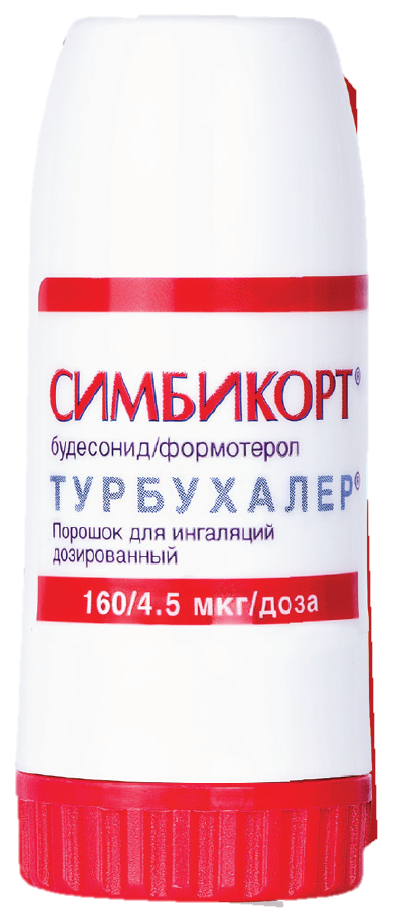 Формотерол
быстрый бронхолитический эффект со скоростью КДБА 1,2
Будесонид
быстрое противовоспалительное 
действие в дыхательных путях1
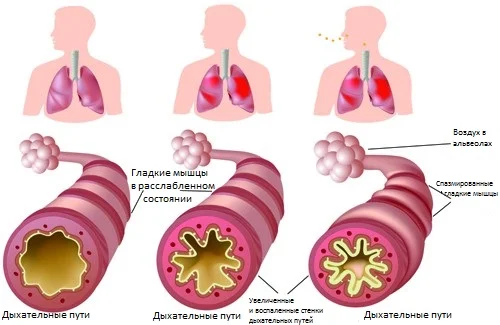 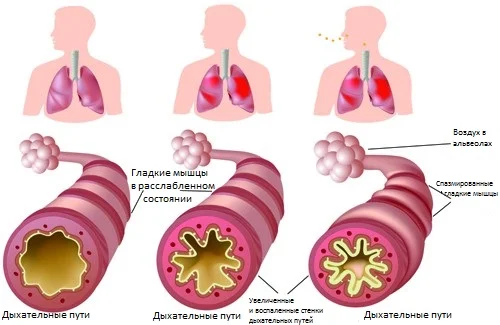 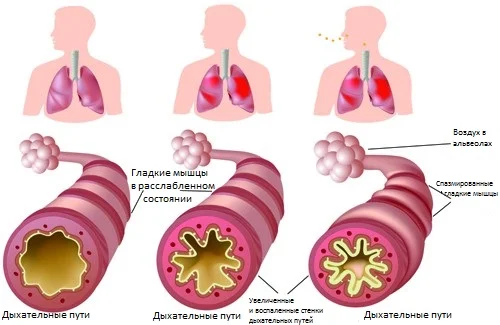 НОРМА
КДБА обеспечивают только бронхолитическое действие, без контроля воспаления4
29
КДБА – короткодействующий β2-агонист

Инструкция по медицинскому применению лекарственного препарата Симбикорт® Турбухалер® 80/4,5 мкг/доза, 160/4,5 мкг/доза (порошок для ингаляций дозированный) с учетом изменений №1,2. Регистрационное удостоверение  П N013167/01 от 28.09.2011 (переоформлено 26.12.2018). 
Seberova E. and Andersson A. Respir Med 2000;94(6):607-611. 
Lipworth B et al. Ann Allergy Asthma Immunol. 2020 Jan;124(1):13-15
Selroos O. Ther Clin Risk Management 2007;3:349–359
Формотерол в составе Симбикорт®: время развития бронхолитического эффекта сопоставимо с сальбутамолом
Формотерол действует также быстро, как сальбутамол
% изменений ОФВ1
3
Минуты после приема препарата
Плацебо
Формотерол 4,5 мкг
Формотерол 9 мкг
Сальбутамол ДАИ 100мкг
Сальбутамол ДАИ 200мкг
30
ОФВ1- объем форсированного выдоха за 1 секунду ДАИ - дозированный аэрозольный ингалятор
Seberova E and Andersson A. Respir Med 2000;94(6):607-611.
Симбикорт® Турбухалер®  160/4,5 мкг/доза как противовоспалительный бронхолитик снижает риск обострений при бронхиальной астме всех степеней тяжести*1,5
50
50
ЛЕГКАЯ БА
СРЕДНЕТЯЖЕЛАЯ БА
ТЯЖЕЛАЯ БА
- 64%
-39%
- 21%
40
40
КДБА по потребности
ФК САЛ/ФП + КДБА
30
30
Тяжелые обостaрения  (на  100 пациентов/в год)
Высокие дозы САЛ/ФП + КДБА
20
20
Симбикорт® Турбухалер® 160/4,5 мкг/доза как противовоспалительный бронхолитик по потребности (+ поддерживающая терапия в  COMPASS and AHEAD)
10
10
SYGMA 12
COMPASS4
AHEAD5
0
0
31
БА – бронхиальная астма, САЛ – салметерол; ФП – флутиказона пропионат; КДБА – короткодействующий β2-агонист

*Только для дозировки 160/4,5 мкг, для взрослых и подростков 12 лет и старше. Выбор режима терапии осуществляется в соответствии с инструкцией по медицинскому применению препарата и тяжестью заболевания.
1.Инструкция по медицинскому применению лекарственного препарата Симбикорт® Турбухалер® 80/4,5 мкг/доза, 160/4,5 мкг/доза (порошок для ингаляций дозированный) с учетом изменений №1,2. Регистрационное удостоверение  П N013167/01 от 28.09.2011 (переоформлено 26.12.2018). 2.O’Byrne PM et al. Article and supplementary appendix. N Engl J Med. 2018;378:1865-1876 3.Bateman ED et al. Article and supplementary appendix. N Engl J Med. 2018;378:1877-1887 4.Kuna P et al. Int J Clin Pract. 2007;61:725-736 5.Bousquet J et al. Respir Med. 2007;101:2437–46 6.Глобальная инициатива по бронхиальной астме [Электронный ресурс], 05.05.2021 Доступно по ссылке: https://ginasthma.org/
Алгоритм выбора терапии бронхиальной астмы для врачей первичного звена
Симптомы впервые выявленной БАи / или сохраняющиеся на фоне терапии
Предлагаемая терапия и ее коррекция
ИГКС / БДБА по потребности
Симптомы реже 2 раз / нед.,ОФВ1 или ПСВ ≥80%
Хороший контроль
Хороший контроль
Хороший контроль
Хороший контроль
ИГКС / БДБА по потребности
или
Низкие дозы ИГКС + КДБА по потребности
или
АЛТР + КДБА по потребности
Симптомы ≥ 2 раз / нед.,но не каждый день,ОФВ1 или ПСВ ≥80%
Симптомы большинство днейв неделю или ежедневно,ОВФ1 или ПСВ < 80%
Низкие дозы ИГКС/ФОР в режиме единого ингалятора
или
Средние дозы ИГКС/ДДБА + КДБА
Низкие дозы ИГКС /ФОР в режиме единого ингалятора
или
Высокие дозы ИГКС / ДДБА + КДБА
Для всех пациентов с БА:
• обучение и контроль над правильной техникой ингаляциии выполнением назначений врача
• аллергологическое обследование
• при наличии показаний - аллерген-специфическаяиммуно-терапия
• минимизация контакта с триггерами
• контроль над сопутствующими заболеваниями
• отказ от курения
• повышение физической активности (физкультура / спорт)
Добавить тиотропий / АЛТР / теофиллин
Направить к специалисту для уточнения фенотипа и рассмотрения возможности применения биологической терапии
32
БА - бронхиальная астма, АЛТР – антагонисты лейкотриеновых рецепторов, АСИТ – аллергеноспецифическая иммунотерапия, БДБА – быстродействующие β2-агонисты (формотерол, сальбутамол), ДДБА – длительнодействующие β2-агонисты, ИГКС – ингаляционные глюкокортикостероиды, КДБА – короткодействующие β2-агонисты, ОФВ1 – объем форсированного выдоха за 1 секунду, ПСВ – пиковая скорость выдоха, ФОР - формотерол 
Авдеев С. Н. [и др.] / Пути улучшения диагностики и лечения больных бронхиальной астмой врачами первичного звена // Пульмонология. Том 29. – 2019 - №4 – С. 457-467.
Пациентка С. Выбор фармакотерапии
Назначен Симбикорт® Турбухалер®  160/4,5 мкг 2 раза в сутки	для поддерживающей терапии и Симбикорт® Турбухалер®  160/4,5 мкг для купирования симптомов заболевания по потребности.
Оценка эффективности лечения через 3 месяца.
33
Из личного архива наблюдений Мордык А.В.
Клинический случай 2
Пациентка А., 1942 г.р.
Жалобы

Чувство заложенности и хрипов в грудной клетке, возникающие в горизонтальном положении и после пробуждения, купирующиеся после применения 100-200 мкг сальбутамола. Потребность в его применении  – несколько раз в неделю. 
Ночные пробуждения, связанные с затруднением дыхания,до 2 раз в неделю
Одышка при интенсивной физической нагрузке  
Быстрая утомляемость
34
Из личного архива наблюдений Мордык А.В.
Пациентка А. История заболевания
Диагноз туберкулеза бронхов был установлен в 1978 г.., пролечена. ФБС 1998, 2016 г – грубая рубцовая деформация бронхов, эндобронхит катаральный 2 ст. интенсивности воспаления. Диагноз БА установлен в 2016 году, во время госпитализации по поводу хронического бронхита. Назначена базисная противовоспалительная терапия, на момент консультации применяет флутиказона пропионат ДАИ 500 мкг/сут.
Привычна к использованию аэрозольного ингалятора. Техника ингаляции правильная. Ситуационно применяет сальбутамол. 
Обострения заболевания 1-2 раза в год. За время заболевания дважды по поводу обострений БА госпитализирована в стационар.
Профессиональный анамнез: 
Врач-фтизиатр, стаж работы 46 лет.

	
СОПУТСТВУЮЩИЕ ЗАБОЛЕВАНИЯ:
Пациентка страдает гипертонической болезнью, регулярно принимает эналаприл, амлодипин.
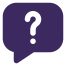 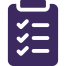 35
ГКС – глюкокортикостероиды
Из личного архива наблюдений Мордык А.В.
Пациентка А. Физический осмотр
Cостояние удовлетворительное. 
Рост – 160 см, вес – 75 кг. ИМТ – 30.8 кг/м2                                 SpO2 в покое 96%. Температура тела – 36.5ºС
При перкуссии органов грудной клетки легочный звук.При аускультации легких дыхание жесткое, единичные свистящие хрипы при форсированном выдохе. ЧДД 18 в мин.
При аускультации сердца ритм правильный, тоны приглушены. ЧСС 72 в мин. АД 130/82 мм рт.ст.
Значимой патологии со стороны органов и систем не выявлено
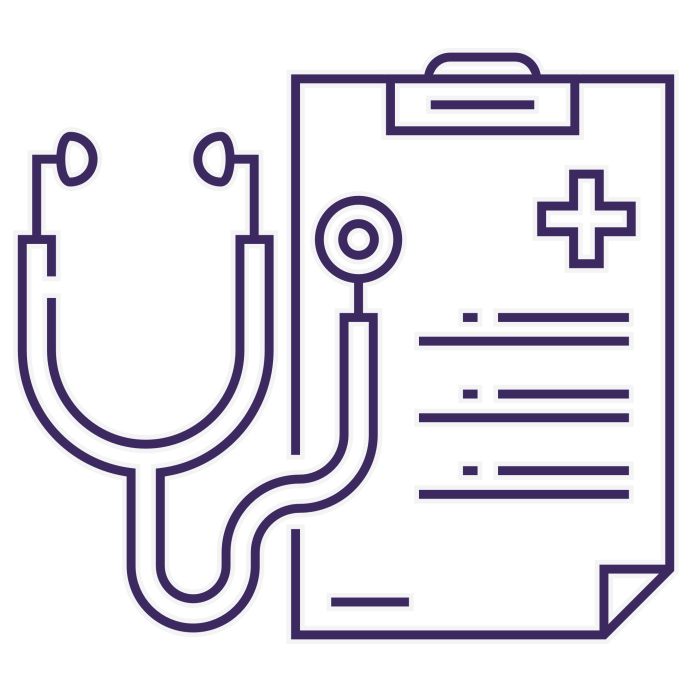 36
ЧДД  – частота дыхательных движений
ЧСС – частота сердечных сокращений
АД – артериальное давление
SpO2 – насыщение гемоглобина кислородом 

Из личного архива наблюдений Мордык А.В.
Пациентка А. Тест по оценке контроля над астмой АСТ
1. Как часто за последние 4 недели астма мешала Вам выполнять обычный объем работы в учебном заведении, на работе или дома?
2
2. Как часто за последние 4 недели Вы отмечали у себя затрудненное дыхание?
4
3. Как часто за последние 4 недели Вы просыпались ночью или раньше, чем обычно, из-за cимптомов астмы (свистящего дыхания, кашля, затрудненного дыхания, чувства стеснения или боли в груди)?
3
4. Как часто за последние 4 недели Вы использовали быстродействующий ингалятор (например, Вентолин, Беротек, Беродуал, Атровент, Сальбутамол, Саламол, Сальбен, Астмопент) или небулайзер (аэрозольный аппарат) с лекарством (например, Беротек, Беродуал, Вентолин небулы)?
3
5. Как бы Вы оценили, насколько Вам удавалось контролировать астму за последние 4 недели?
2
14
ИТОГО
АСТ (Asthma Control Test) – тест по оценке контроля над астмой
Из личного архива наблюдений Мордык А.В.
Пациентка А. Исследование функции внешнего дыхания
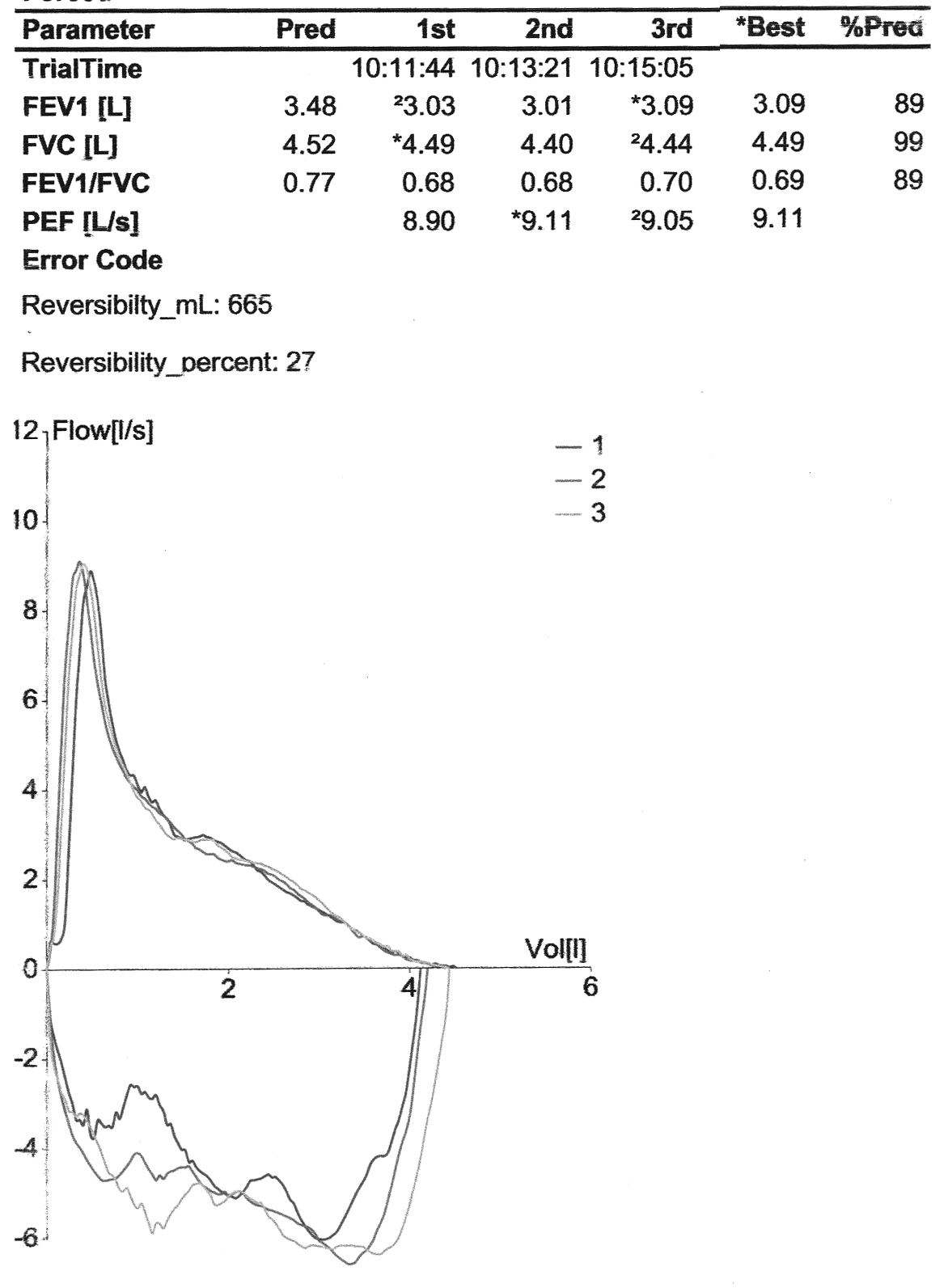 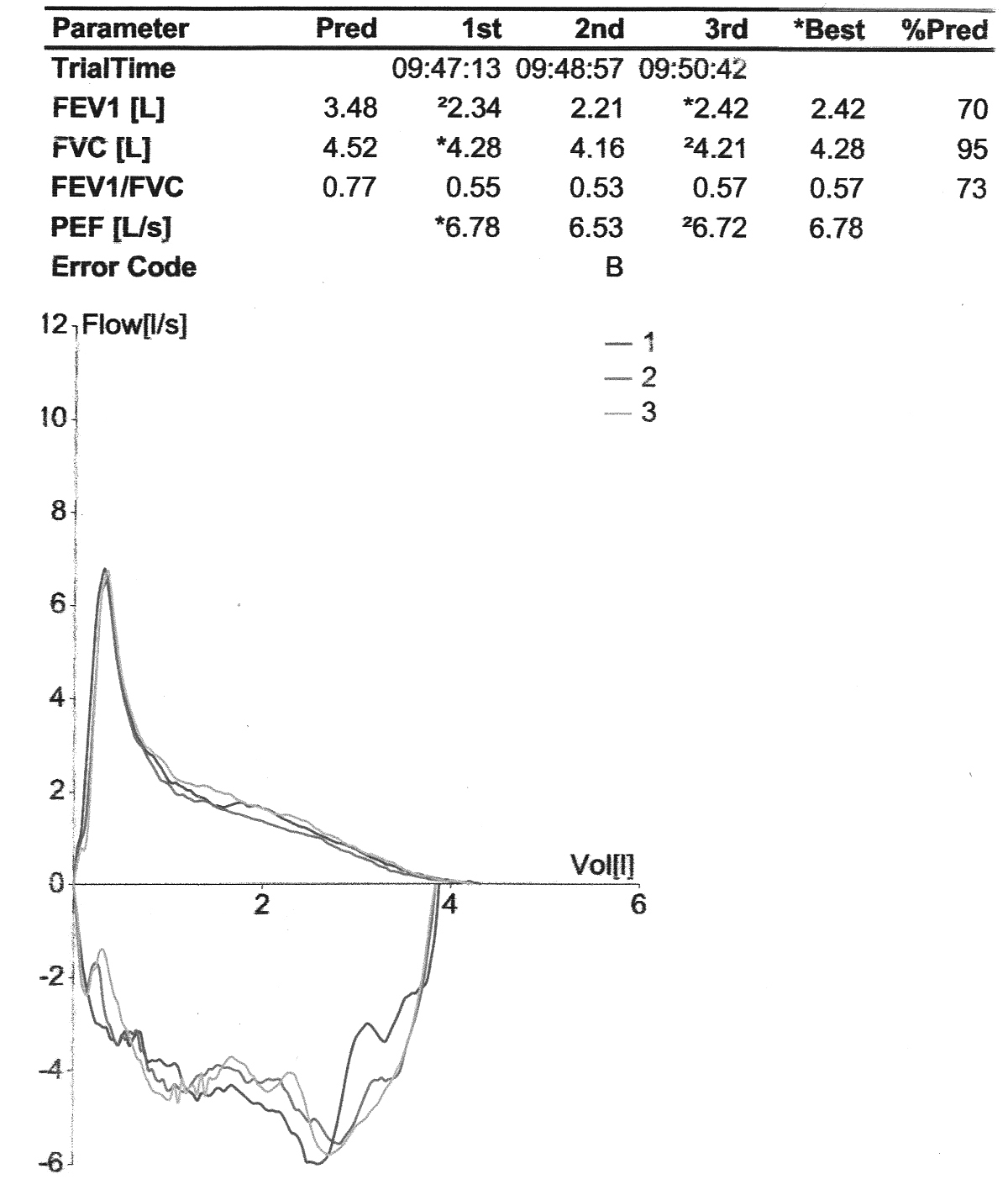 Бронходилатационный тест положительный: прирост ОФВ1 составил 410 мл или 14%
38
Из личного архива наблюдений  Мордык А.В.
ФЖЕЛ -  Форсированная жизненная емкость легких
ОФВ1 -  Объем форсированного выдоха за первую секунду
Пациентка А. Рекомендации по ведению
!
Отсутствие контроля над заболеваниемпри использовании монотерапии ИГКС,потребность в регулярной бронходилатации свидетельствует о необходимости назначения комбинированной терапии ИГКС/ДДБА
39
ИГКС – ингаляционный глюкокортикостероид,ДДБА – длительно действующий β2-агонист
Из личного архива наблюдений Мордык А.В.
Составляющие фармакотерапии бронхиальной астмы
Лекарственный препарат
Ингаляционное устройство
40
ВНИМАНИЕ!
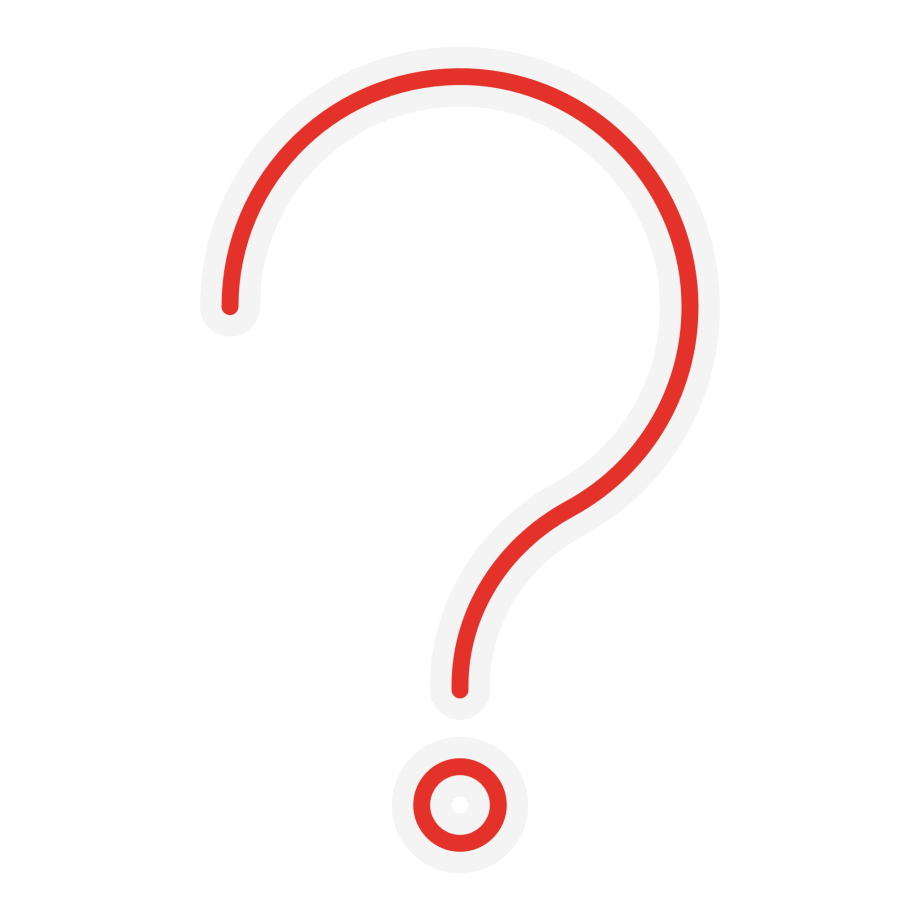 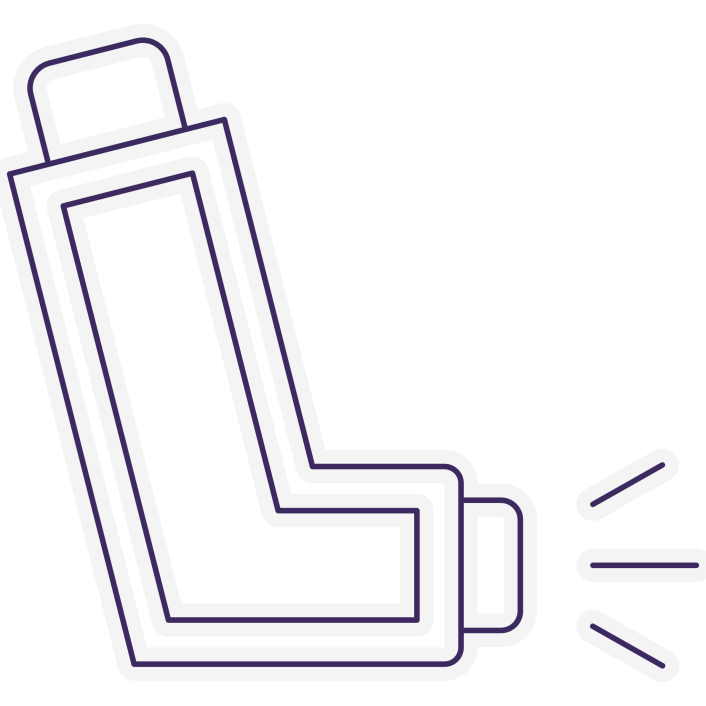 Важно правильно выбратьингаляционное устройство
41
Системы доставки ингаляционных препаратов
ДАИ
Небулайзеры
ДПИ
Обычные
Струйные (компрессорные)
Однодозовые капсульные
«Легкое дыхание»
Ультразвуковые
Мультидозовые резервуарные
Комбинация ДАИ+спейсер
МЭШ-небулайзеры
Мультидозовые блистерные
Жидкостные
42
ДАИ – дозированный аэрозольный ингалятор ДПИ – дозированный порошковый ингалятор
Laube B.L., Janssens H.M., de Jongh F.H. et al. Eur. Respir. J. 2011; 37 (6): 1308–31
Рекомендации по выбору устройства доставки
КООРДИНАЦИЯ ВДОХА-ИНГАЛЯЦИИ
Хорошая
Плохая
Инспираторныйпоток
Инспираторныйпоток
≥ 30 л/мин
< 30 л/мин
≥ 30 л/мин
< 30 л/мин
ДАИ+спейсер
ДАИ
ДАИ,активируемыйвдохом
ДАИ,активируемыйвдохом
ДПИ
ДПИ
Небулайзер
Небулайзер
43
ДАИ – дозированный аэрозольный ингалятор ДПИ – дозированный порошковый ингалятор
Laube В.L. ERJ 2011; 37(6): 1308-31
Турбухалер® и Рапихалер – отличия в системах доставки1-7
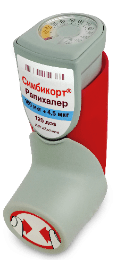 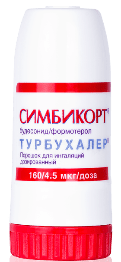 Lavorini F. ISRN Allergy 2013;2013:102418; 2. Laube BL, et al. Eur Respir J 2011;37:1308–1331; 3. Janson C et al. NPJ Prim Care Respir Med 2016;26:16053; 4. Ramadan WH, Sarkis AT. Chron Respir Dis 2017;14:309–320; 5. Williams RO, Hu C. Pharm Dev Technol 2000;5:153–162 6. Инструкция по медицинскому применению лекарственного препарата Симбикорт®  Турбухалер® 80/4,5 мкг/доза, 160/4,5 мкг/доза (порошок для ингаляций дозированный) с учетом изменений №1,2. Регистрационное удостоверение  П N013167/01 от 28.09.2011 (переоформлено 26.12.2018).7. Инструкция по медицинскому применению лекарственного препарата Симбикорт® Рапихалер 80/4,5 мкг/доза, 160/4,5 мкг/доза  (аэрозоль для ингаляций дозированный) с учетом изменений №1,2. Регистрационное удостоверение ЛП-005555 от 30.05.2019 (переоформлено 05.03.2020).
44
Симбикорт® Рапихалер терапевтически эквивалентен Симбикорт® Турбухалер®
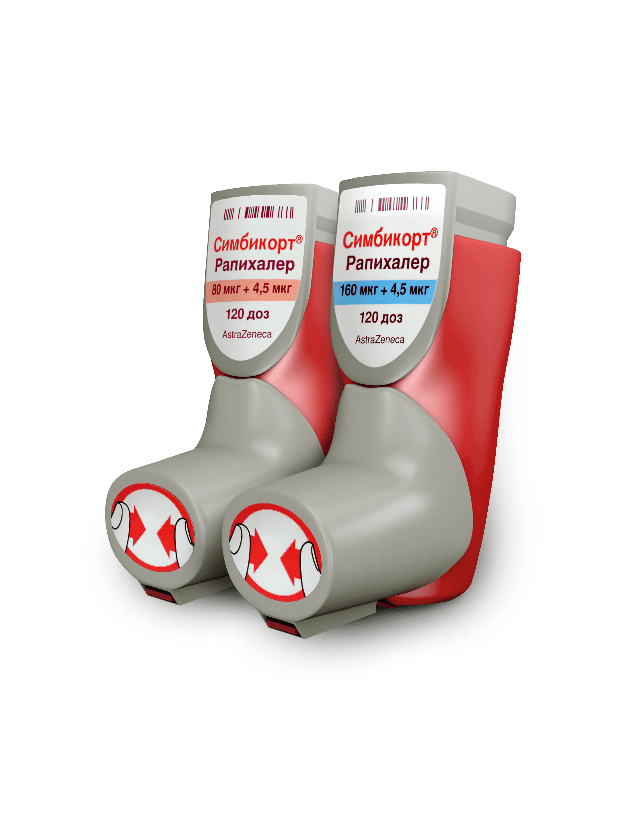 Статистически была установленаэквивалентность препаратовСимбикорт® Турбухалер® и Симбикорт® Рапихалер
при применении по 2 ингаляции 80 мкг + 4,5 мкг/дозаили 160 мкг + 4,5 мкг/доза 2 раза в сутки у пациентов с БА
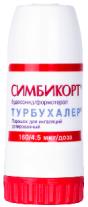 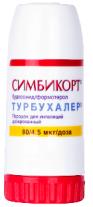 45
БА – бронхиальная астма
Инструкция по медицинскому применению лекарственного препарата Симбикорт® Рапихалер 80/4,5 мкг/доза, 160/4,5 мкг/доза  (аэрозоль для ингаляций дозированный) с учетом изменений №1,2. Регистрационное удостоверение ЛП-005555 от 30.05.2019 (переоформлено 05.03.2020).
Симбикорт® Рапихалер эффективнее влияет на легочную функцию у взрослых с БА, чем моно-ИГКС ДАИ
в 2,2 раза больше
p≤0,001
370 мл
в 2,5 раза больше 
p≤0,001
170 мл
Средние изменения ОФВ1 от исходного через 12 часов в конце лечения (мл)
150 мл
46
БУД     – будесонид, ФОРМ – формотерол, ИГКС   – ингаляционный глюкокортикостероид, ДАИ     – дозированный аэрозольный ингалятор
БА        – бронхиальная астма, ОФВ1   – объем форсированного выдоха за первую секунду
Noonan M et al. Drugs. 2006;66:2235-54.
Симбикорт® Рапихалер: возможности назначения
Пациентам с неконтролируемой БА на моно-ИГКС ДАИ 
Пациентам, предпочитающим использовать ДАИ 
Пациентам со сниженной силой вдоха (слабым инспираторным потоком), например, с тяжелой БА и ХОБЛ, пожилым пациентам, пациентам с ожирением, которые   не смогут создать нужную силу вдоха, достаточную для дезагрегации препарата из ДПИ1,2
Пациентам, которым важны ощущения, «интуитивная обратная связь»от ингалятора (ощущение, звук аэрозольной ингаляции, перемещение счетчика)3
47
ХОБЛ – хроническая обструктивная болезнь легких; ДПИ - дозированный порошковый ингалятор;ДАИ - дозированный аэрозольный ингалятор;  БА – бронхиальная астма,ИГКС – ингаляционный глюкокортикостероид

1. Broeders M, et al. PCRJ 2009; 18:76-82; 2. Azouz W, et al. Prim Care Respir J 2012; 21: 208–13; 3. Инструкция по медицинскому применению лекарственного препарата Симбикорт® Рапихалер 80/4,5 мкг/доза, 160/4,5 мкг/доза  (аэрозоль для ингаляций дозированный) с учетом изменений №1,2. Регистрационное удостоверение ЛП-005555 от 30.05.2019 (переоформлено 05.03.2020)
Пациентка А. Рекомендации по фармакотерапии
С учетом предпочтений пациента, пожилого возраста, ограничивающего скорость инспираторного потока, назначен Симбикорт® Рапихалер  160/4.5 мкг 2 ингаляции 2 раза в сутки для поддерживающей терапии.
Для купирования симптомов продолжить применение сальбутамола.
48
Резюме
Симбикорт® Турбухалер®, как противовоспалительный бронхолитик, рекомендован для применения при БА любой степени тяжести
При легкой БА Симбикорт® Турбухалер® используется по потребности,  при среднетяжелом/тяжелом течении заболевания для поддерживающей терапии и по требованию (терапия единым ингалятором)  
ДАИ Симбикорт® Рапихалер со счетчиком доз открывает новые возможности применения будесонида/формотерола для поддерживающей терапии БА с учетом индивидуальных особенностей и предпочтений пациента
49
ДАИ - дозированный аэрозольный ингалятор; 
БА – бронхиальная астма,
Благодарю за внимание! Будьте здоровы!
Лекция при поддержке компании АстраЗенека.
Представлена информация только в рамках зарегистрированных в РФ показаний.
Мнение лектора не всегда может совпадать с точкой зрения компании АстраЗенека.